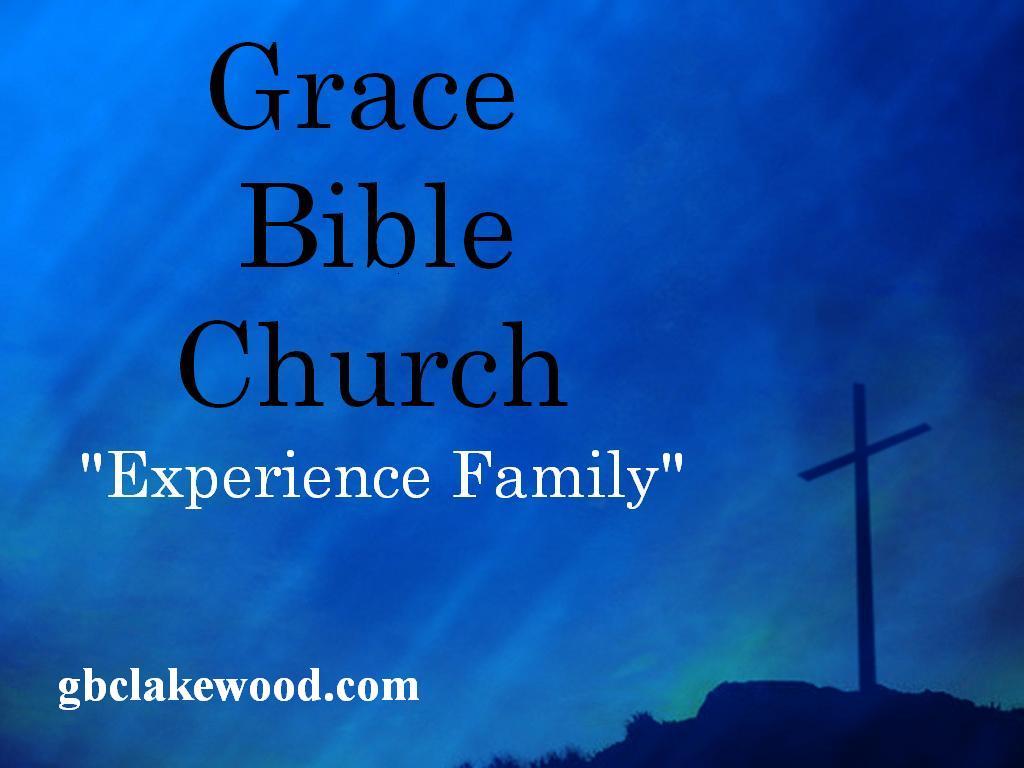 “Dear Knight, you have not only named my heart’s desire, but the desire of any of us.  To hold the power to choose.”
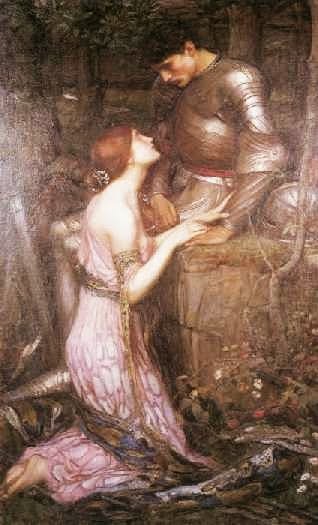 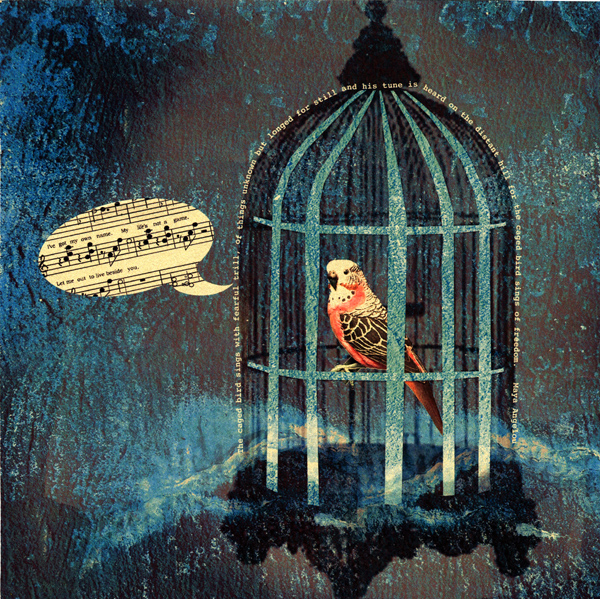 There are six things that kill and maim relationships.
     These are (which are in order of destruction):
Jealousy

 Apathy

 Rage

Inordinate Lust
 
Pity

Despair
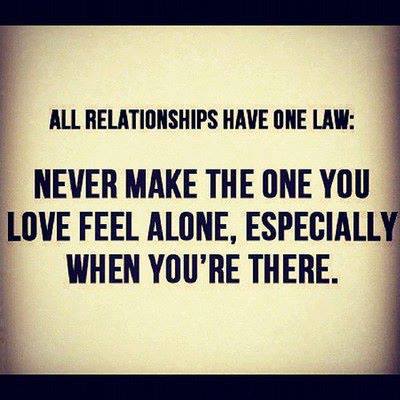 It is not so hard to be brave enough to let go, though it may take a push to allow a transformation to occur.  But do not turn away.  
This quest is a worthy one! Plunge in Warrior, Gallant Knight!
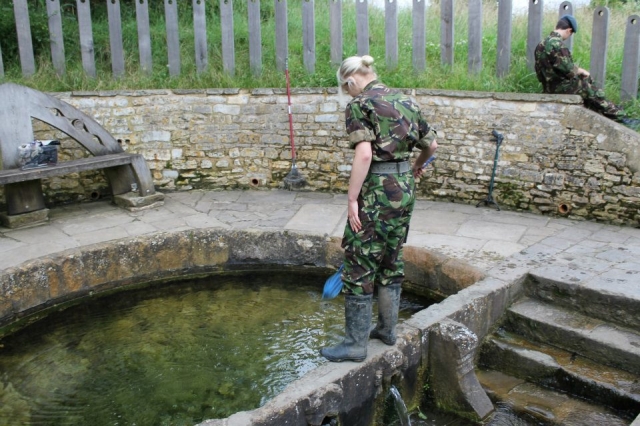 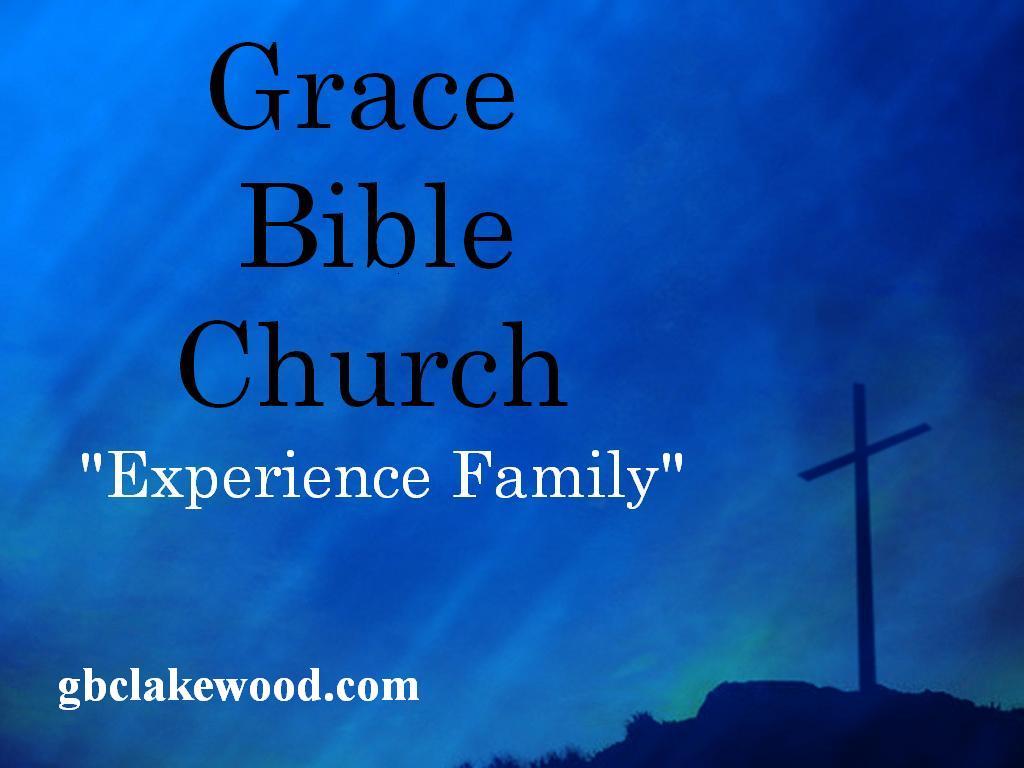